1
Understanding Ocean Acidification on the regional scale in the Atlantic Ocean and Gulf of Mexico
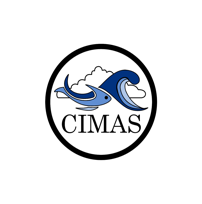 Leticia Barbero, OCED
What is Ocean Acidification?
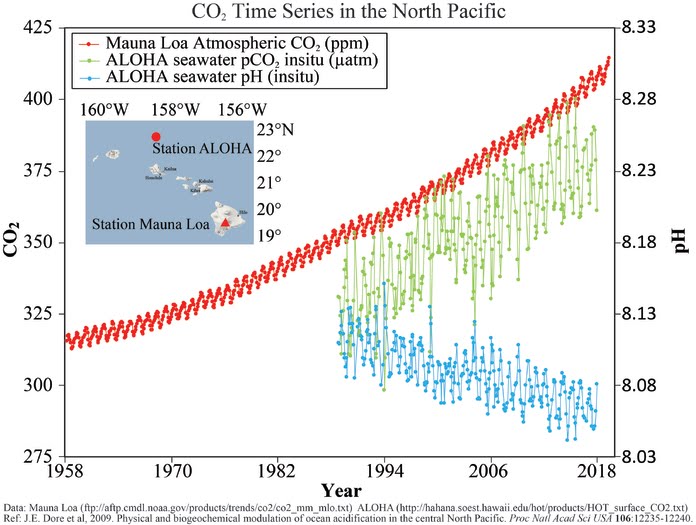 [H+]     &     [CO3-]
CO2 + H2O            H2CO3-            HCO3-  +  H+             CO3-  +  H+
What is Ocean Acidification?
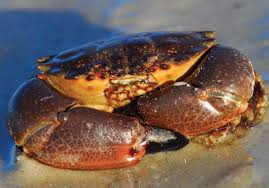 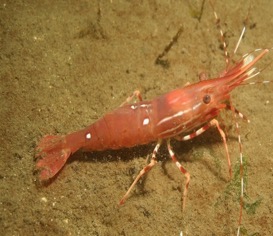 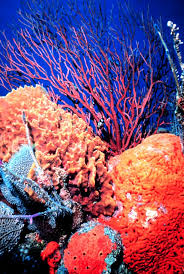 [H+]     &     [CO3-]
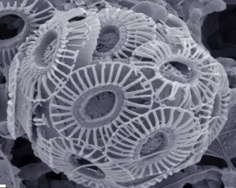 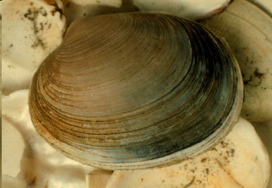 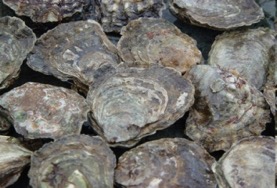 CO2 + H2O            H2CO3-            HCO3-  +  H+             CO3-  +  H+
4
Why study Ocean Acidification?
FOARAM ACT: Federal Ocean Acidification Research and Monitoring Act of 2009
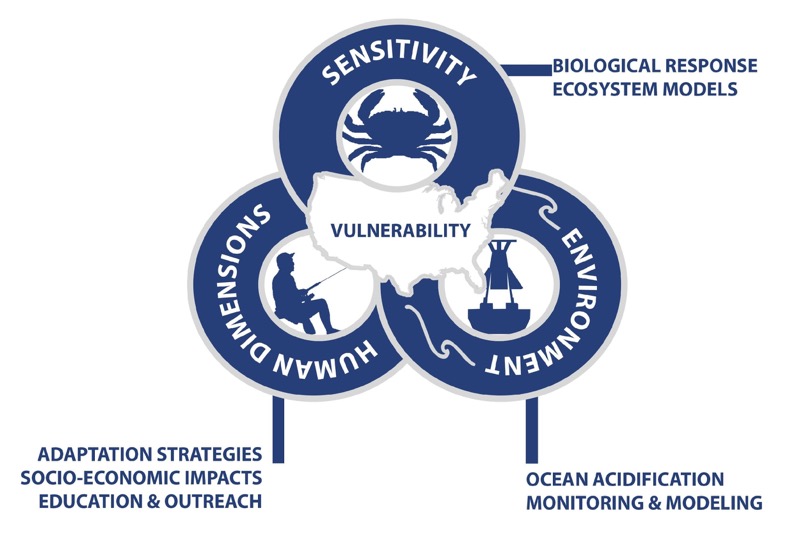 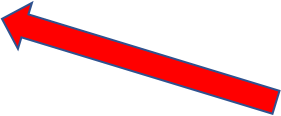 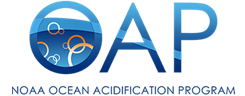 5
Coastal Ocean Acidification monitoring
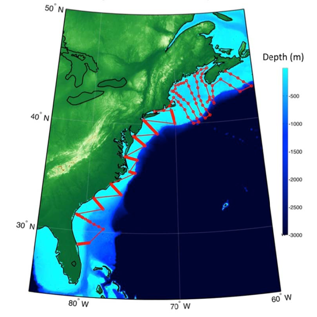 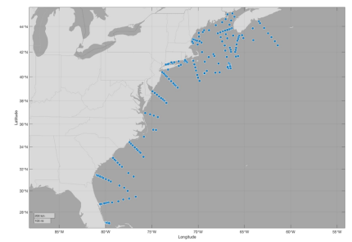 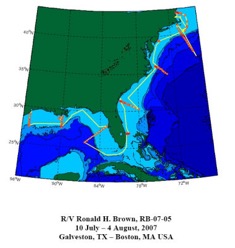 2012
GOMECC-2
2017
GOMECC-3
2021
GOMECC-4
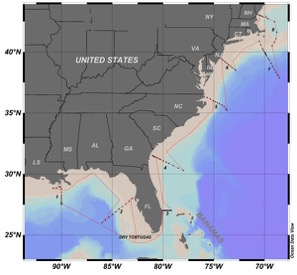 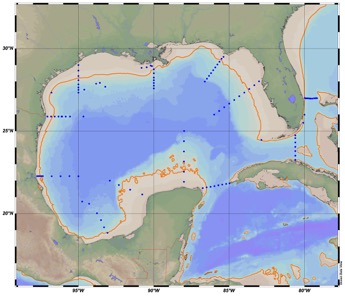 2007
GOMECC-1
2015
ECOA-1
2018
ECOA-2
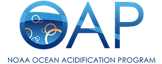 6
Coastal Ocean Acidification Partnerships
Federal
Academic
International
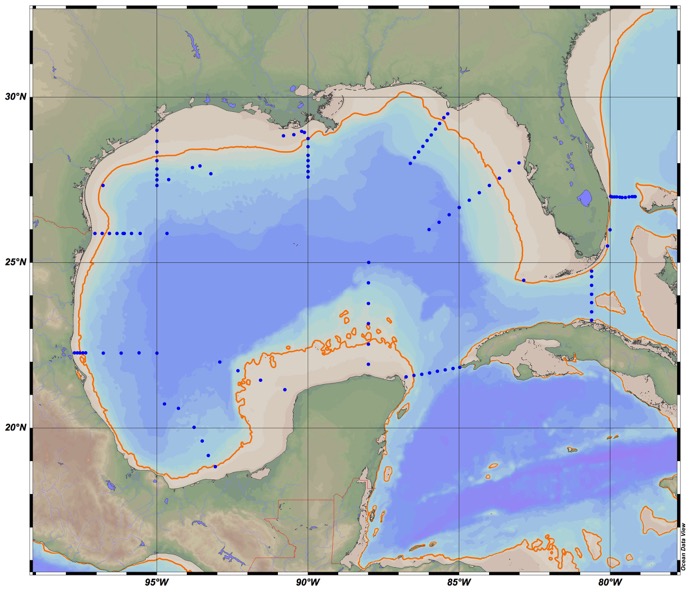 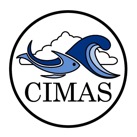 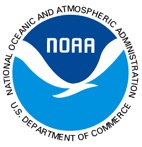 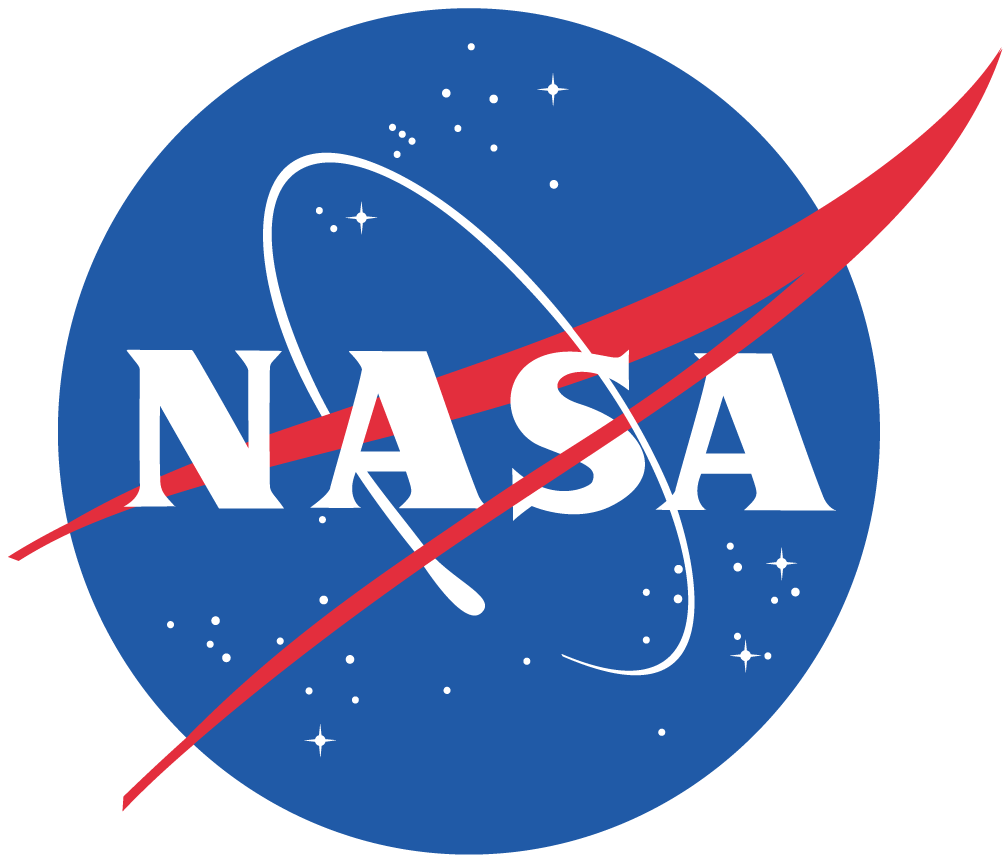 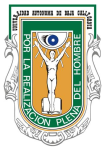 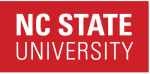 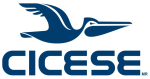 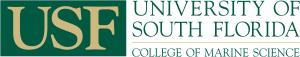 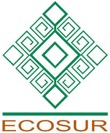 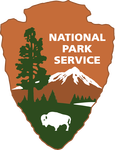 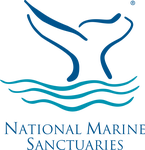 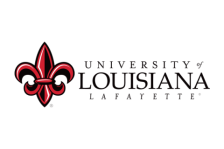 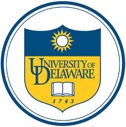 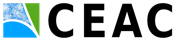 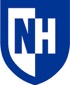 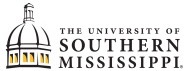 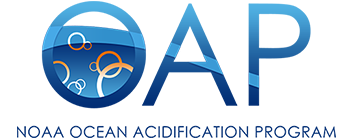 7
How do we make a difference?
Working towards data synthesis of US coastal OA (collaboration with NCEI and PMEL)
Climate quality datasets of OA parameters in GoM and East coast submitted to NCEI
Outreach and communication
Model training and validation (e.g. OAPS, machine learning, ROMS, models)
8
Climate quality datasets of ocean acidification in GoM and East coast submitted to NCEI
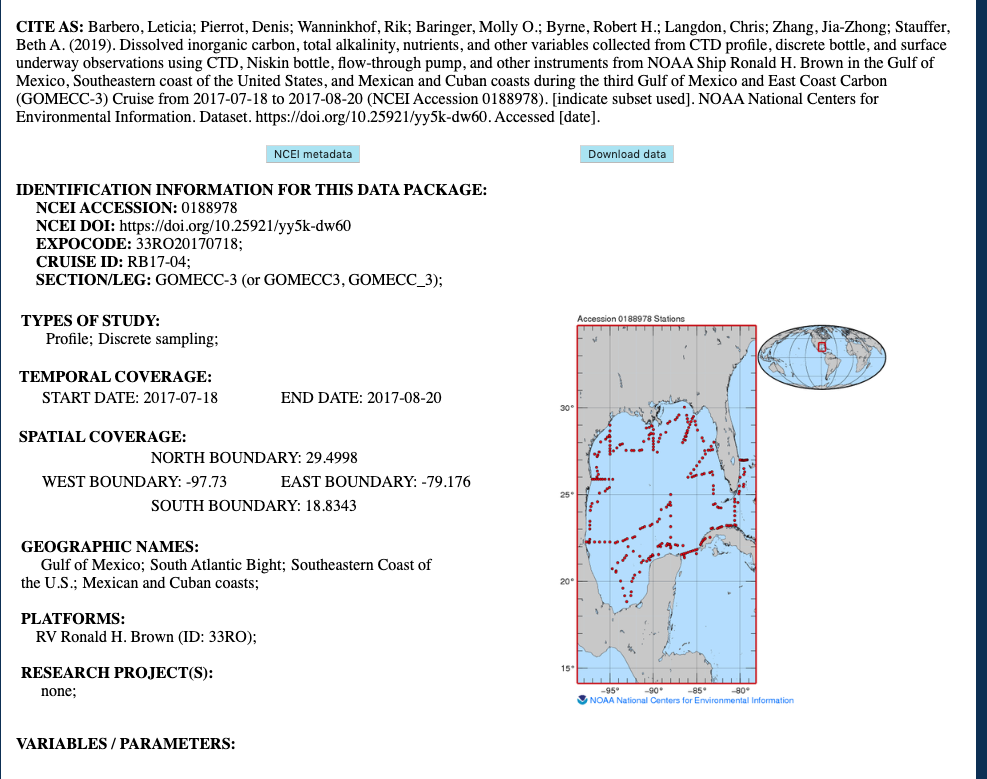 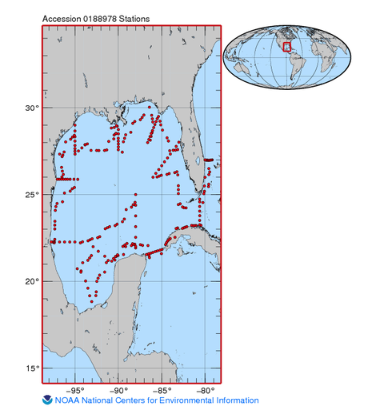 https://doi.org/10.25921/yy5k-dw60
9
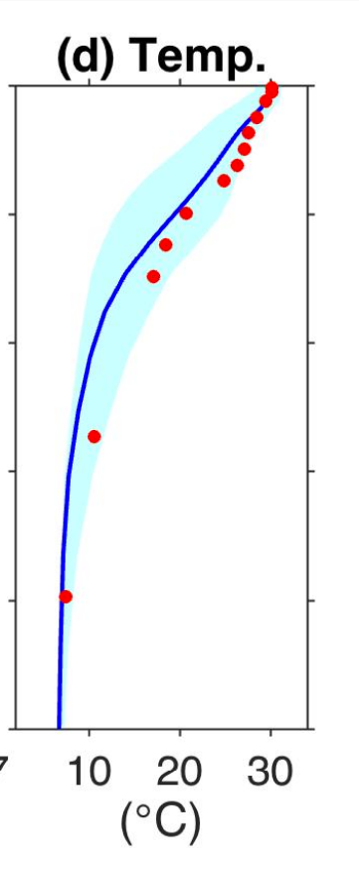 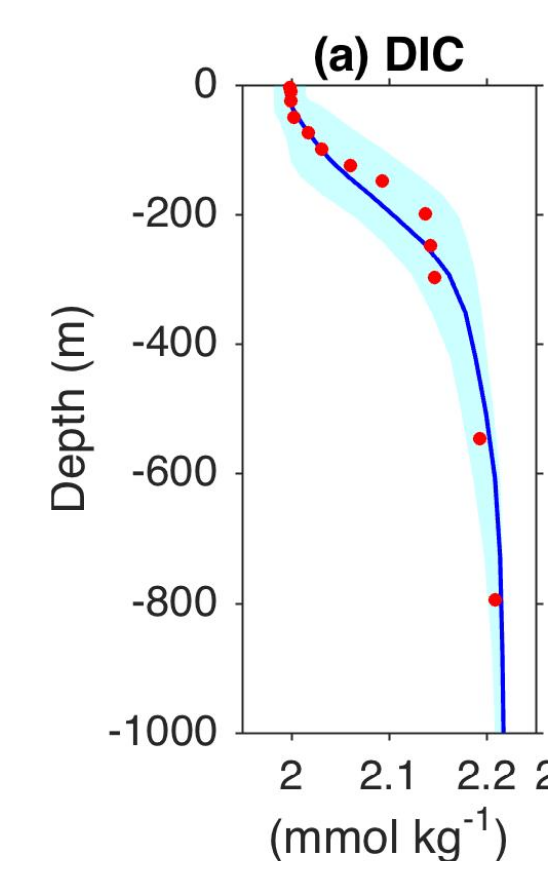 Model training and validation (e.g. OAPS, machine learning, ROMS, models)
Gomez et al., 2019 (in review)
10
Working towards data synthesis of US coastal OA (collaboration with NCEI and PMEL)
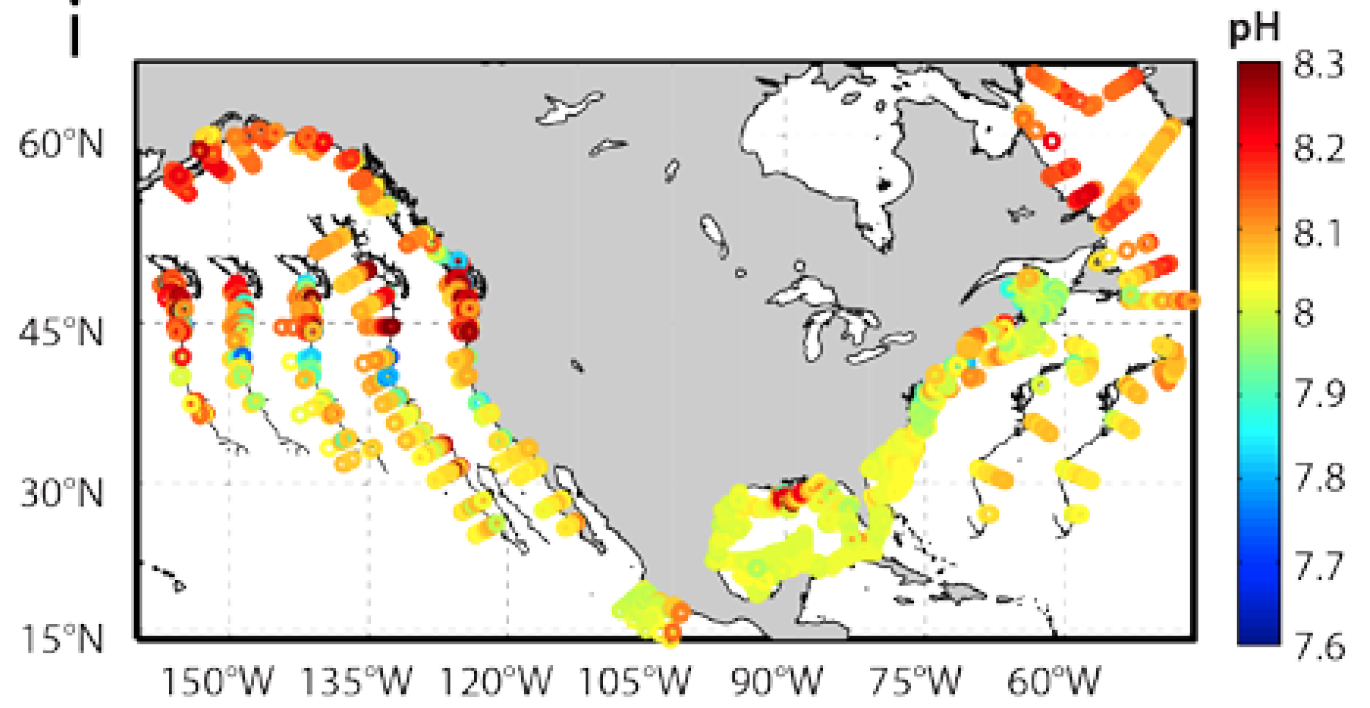 Cai et al., 2019 (submitted)
11
Outreach and communication
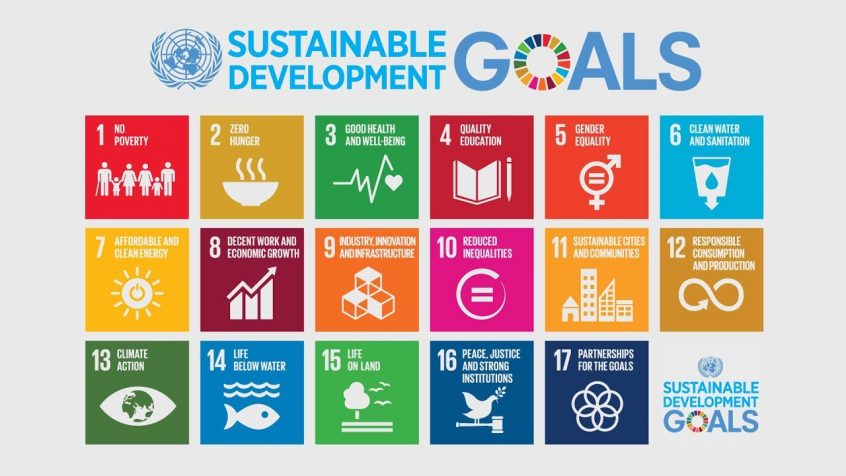 2030 Agenda for Sustainable Development, adopted by all United Nations Member States in 2015
12
Outreach and communication
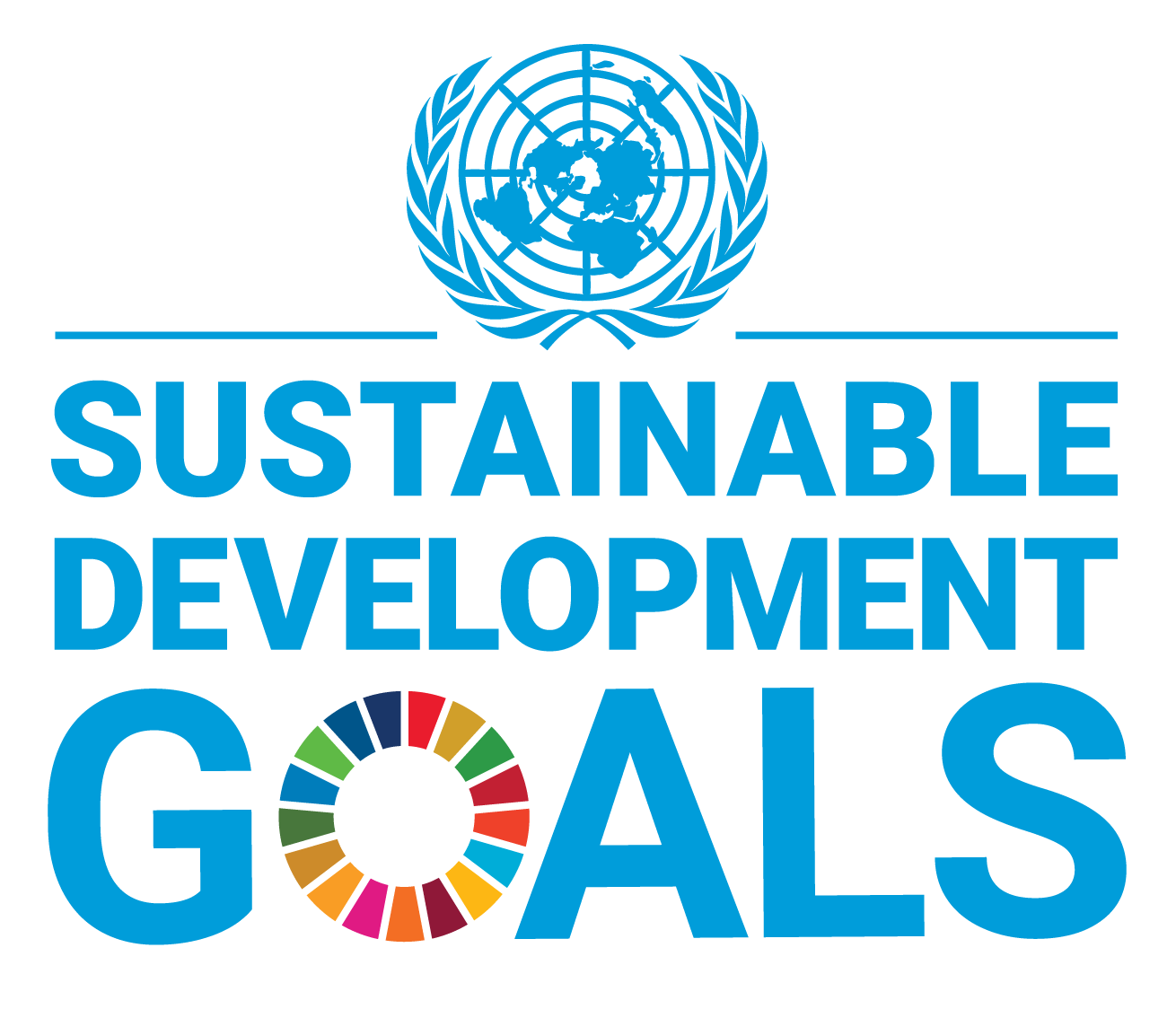 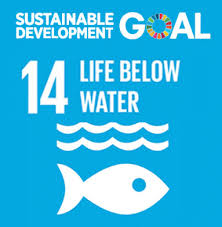 Target 14.3: Reduce ocean acidification

UN definition: “Minimize and address the impacts of ocean acidification, including through enhanced scientific cooperation  at all levels.”
Goal: Minimize and address the impacts of ocean acidification by 2030.
13
Outreach and communication
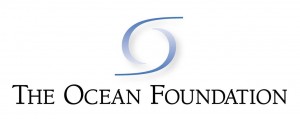 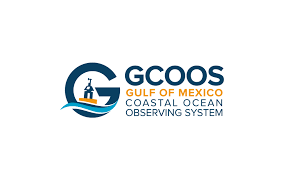 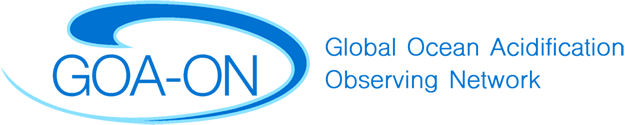 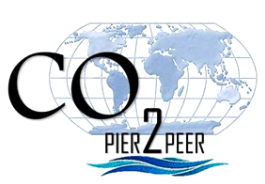 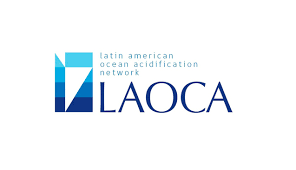 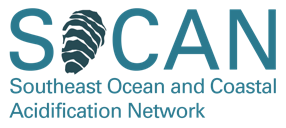 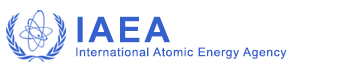 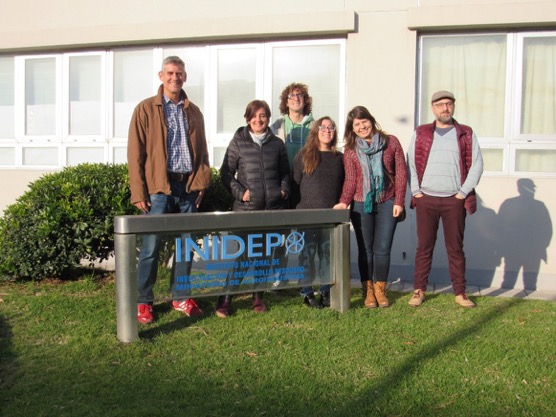 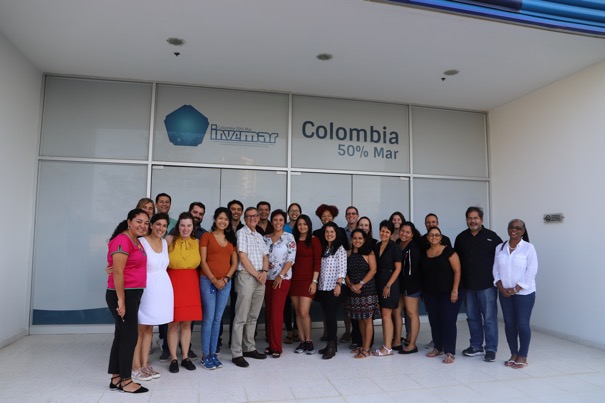 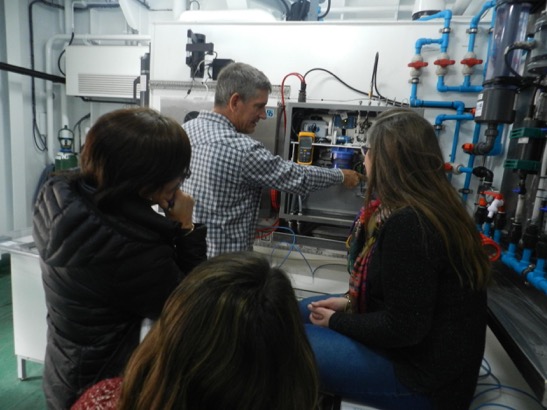 14
Coastal OA: what’s next
Extend modelling efforts to nowcast and forecast, expand area from GoM to East coast
2021: GOMECC-4, 
2022: ECOA-3
Ongoing seasonal monitoring in Northeast: EcoMon cruises, NEFSC collaboration, HABs, ongoing coastal SOOP.
Expand portfolio of OA-related ecosystem monitoring through collaborations with partners and stakeholders.
15
What NOAA strategic directives does our group address?
Climate adaptation and mitigation (SOOP, GO-SHIP, OA)
Resilient coastal communities and economies (OA)
Healthy Oceans (SOOP, GO-SHIP, OA)
16
THANK YOU